CwK
Wednesday, 07 October 2020
Terminal Velocity
Do Now Activity

A force of 1000N is applied to push a mass of 500kg.  How quickly does it accelerate?
A force of 3000N acts on a car to make it accelerate by 1.5m/s2.  What is the mass of the car?
Self Assess
F=ma
1000= 500 x a 
a=1000/500= 2m/s2
3000=m x 1.5
m=3000/1.5 = 2000Kg
Word Consciousness
Fluid-substance that flows, liquid or gas
Progress Indicators
Good Progress
Recall that objects near the earth’s surface freefall at an acceleration of 9.8m/s2

Outstanding Progress
Explain how terminal velocity is reached
Last Lesson: Acceleration
This Lesson: Terminal Velocity
Next Lesson: Forces and Breaking
Falling Objects
https://www.youtube.com/watch?v=ur40O6nQHsw
The faster an object moves through a fluid the greater the frictional force that acts on it.
An object falling through a fluid will initially accelerate due to the force of gravity. 
Eventually the resultant force will be zero 
and the object will move at its terminal velocity (steady speed).
Consider a skydiver:
At the start of his jump the air resistance is small so he accelerates downwards.
2) As his speed increases his air resistance will increase
3) Eventually the air resistance will be big enough to equal the skydiver’s weight.  At this point the forces are balanced so his speed becomes constant- this is called TERMINAL VELOCITY
4)  When he opens his parachute the air resistance suddenly increases, causing him to start slowing down
5)  Because he is slowing down his air resistance will again  decrease until it balances his weight  The skydiver has now reached a new, lower terminal velocity
Parachute opens – diver slows down
Speed increases…
Terminal velocity reached…
New, lower terminal velocity reached
Diver hits the ground
Velocity
Time
The graph shows how the vertical velocity of a parachutist changes from the moment the parachutist jumps from the aircraft until landing on the ground.
Using the idea of forces, explain why the parachutist reaches a terminal velocity and why opening the parachute reduces the terminal velocity. (6)
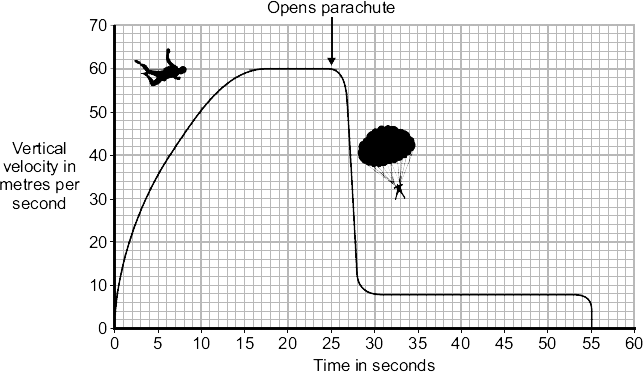 Answer
On leaving the plane the only force acting is weight/gravity acting downwards as the parachutist falls air resistance acts upwards. The weight is greater than air resistance so the resultant force is downwards, the parachutist accelerates. As velocity increases so does air resistance. Terminal velocity is reached when air resistance is balanced with weight.
Opening the parachute increases surface area which increases air resistance. Air resistance is now greater than weight so the resultant force acts upwards. The parachutist decelerates, a lower velocity means a lower air resistance. Air resistance and weight become equal but at a lower terminal velocity.
A water tank drips water.
Explain why the drops which are near to the ground are an equal distance apart but the drops which have just started to fall are not.
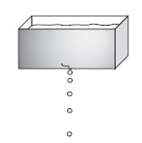 Self Assess
An explanation including some of the following points 
•	drops near the top are accelerating
•	due to force of gravity
•	 travel a greater distance in given time
•	there is air resistance on the drops as they fall
•	this increases with velocity 
•	resultant force is downward 
•	this reduces resultant force
•	eventually resultant force is zero
•	drops have reached terminal/ maximum velocity
•	drops near bottom are all travelling at terminal velocity
•	so travel same distance in given time
Plenary